Personalverrechnung 2018_19
Zusammenfassung
Abrechnung von laufenden Bezügen ohne Überstunden
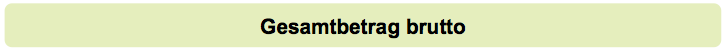 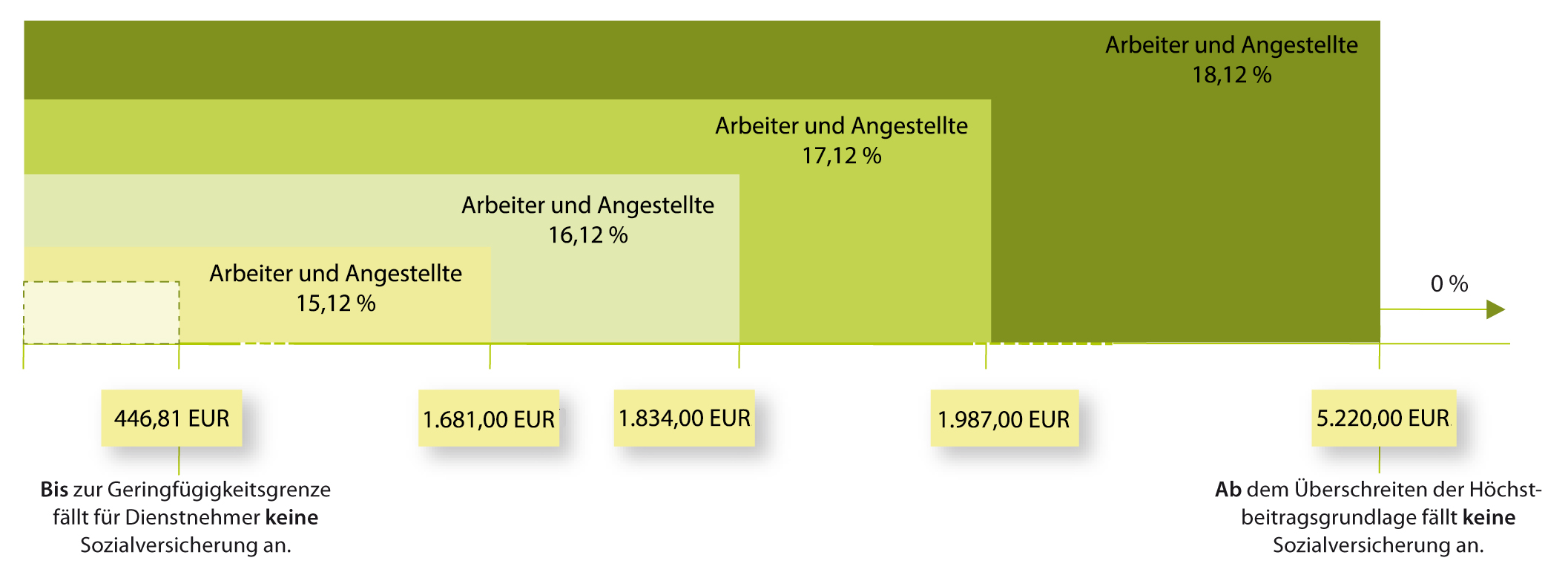 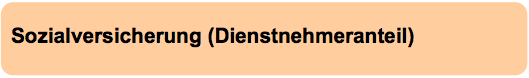 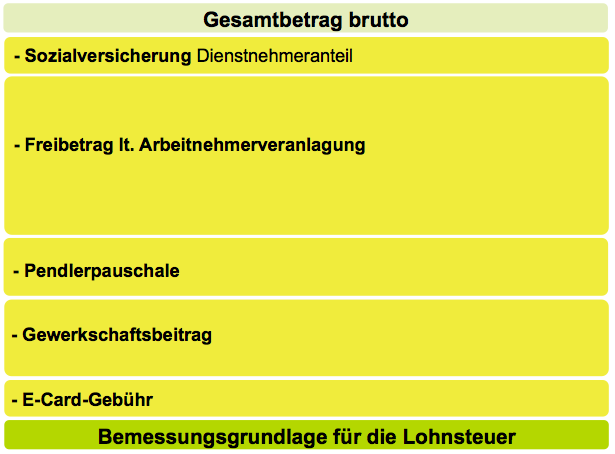 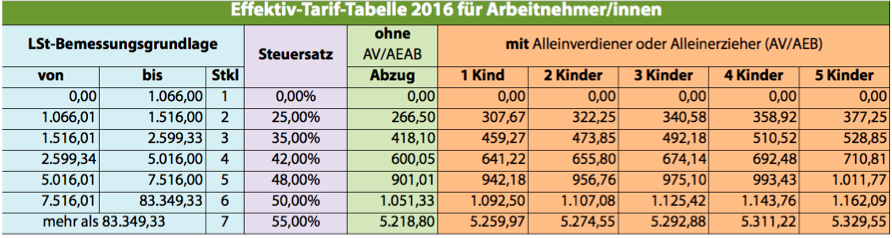 x Steuersatz lt. Tabelle = Betrag vor Abzug
- Abzug (Alleinverdiene, Kinder,...)
   = Lohnsteuer vor Pendler€
- Pendler€ pro Monat (2 € pro km / 12)
  = Lohnsteuer >
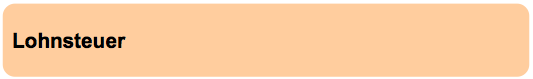 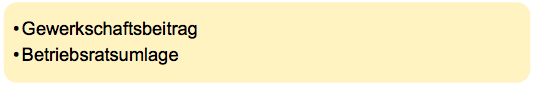 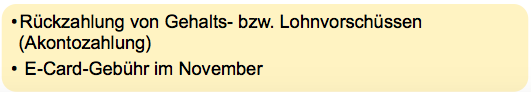 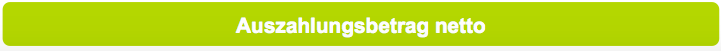